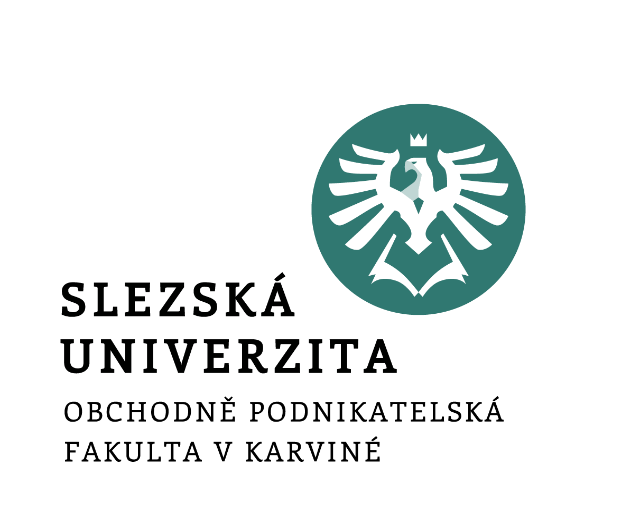 EKONOMIKA ZDRAVOTNICTVÍ
Ekonomika odvětví veřejného sektoru
ZDRAVOTNÍ POLITIKA
Jedná se o činnost státu, která je zaměřena na ochranu, prevenci, podporu a obnovu zdraví obyvatelstva. 
Existují dva druhy aktivit 		aktivity zaměřené na léčení 											(řešení již vzniklých problémů; 										finančně velmi nákladné)
					    			aktivity zaměřené na ochranu a 										podporu zdraví = prevence (předchází 									problémům)
Klíčovým principem zdravotní péče je princip sociální solidarity = zdravotní péče je poskytnuta všem, bez ohledu na jejich platební schopnosti.
ZDRAVOTNICTVÍ
Ministr zdravotnictví: prof. MUDr. Vlastimil VÁLEK, CSc., MBA, EBIR
zdraví je priorita jednotlivce i společnosti
ochrana a podpora zdraví je společným zájmem nás všech
vynaložené prostředky na zdravotní péči nechápeme jako výdaj, ale jako investici
úroveň zdravotní péče ovlivňuje zdraví obyvatelstva okolo 20 %
Financování zdravotnictví v příslušném státě je odvozeno od zdravotní politiky daného státu.
ÚROVEŇ ZDRAVOTNICTVÍ
Je měřítkem celkové, hospodářské, kulturní a další vyspělosti státu. 
Náklady na zdravotnictví neustále stoupají. 
Zdravotnictví je měřeno indexem – Euro Health Consumer Index 
Studie hodnotí stav zdravotních systémů podle několika indikátorů (téměř 50) v šesti kategoriích.
SPRÁVA ZDRAVOTNICTVÍ
Obor zdravotnictví se řídí souborem právních norem, jejichž vrcholem je Ústava ČR
K ochraně zdraví člověka slouží síť zdravotních zařízení tvořících zdravotní soustavu. 

ORGÁNY:		1. Ministerstvo zdravotnictví 
				2. Ministerstvo obrany, vnitra, spravedlnosti
				3. Hlavní hygienik ČR
				4. Státní odborný dozor ochrany veřejného zdraví
				5. Krajské hygienické stanice 
				6. Obecní úřady
MINISTERSTVO ZDRAVOTNICTVÍ
Ústřední orgán státní správy v oblasti zdravotnictví. 
Zpracovává koncepce rozvoje zdravotnictví.
Vydává Věstník ministerstva zdravotnictví. 
Je zřizovatelem kontrolních orgánů.
MINISTERSTVO OBRANY, VNITRA, SPRAVEDLNOSTI
Mají svá zdravotnická zařízení a poskytují i potřebné léčebné pobyty.
HLAVNÍ HYGIENIK ČR
Je jmenován vládou ČR a působí při ministerstvu zdravotnictví.
Řídí výkon hlavní správy ochrany veřejného zdraví. 
Řídí a kontroluje výkon krajských hygieniků.
STÁTNÍ ODBORNÝ DOZOR OCHRANY VEŘEJNÉHO ZDRAVÍ
Dohlíží, zda osoby plní povinnosti stanovené zákonem. 
Může zakázat činnost. 
Může rozhodnout o omezení provozu stavby, je-li bezprostředně ohroženo veřejné zdraví.
KRAJSKÉ HYGIENICKÉ STANICE
V čele je krajský hygienik, který je jmenován a odvoláván hlavním hygienikem ČR. 
Řídí a kontroluje podřízené obecní a městské hygienické orgány. 
Nařizuje mimořádná opatření. 
Řídí výkon krajské hygienické stanice. 
Vydává Nařízení krajského hygienika.
OBECNÍ ÚŘAD
Při mimořádném vzniku nebezpečí narušení ochrany veřejného zdraví občanů, obec spolupracuje s hygienickými stanicemi a dalšími orgány.
SUBJEKTY ZDRAVOTNÍ POLITIKY
Hlavním subjektem je STÁT – garantuje dostupnost zdravotní péče (finančně, časově i místně), kvalitu, kontrolu léčiv, dohled na životní prostředí, čistotu vod, nezávadnost potravin, ochranu půdy, …
Dalšími subjekty jsou			zdravotní pojišťovny,
								komory,
								asociace, 
								nadace.

Na zdravotnictví se dále podílejí obce, podnikatelé, zaměstnavatelé, občanské iniciativy, občané, rodiny, politické strany, a další.
SYSTÉMY ZDRAVOTNÍ PÉČE V ČR
pojištěnec
zprostředkovatel
plátce zdravotní péče
ZDRAVOTNÍ PÉČE A JEJÍ POSKYTOVÁNÍ
DRUHY A FORMY ZDRAVOTNÍ PÉČE
DRUHY ZDRAVOTNÍ PÉČE:
Podle časové naléhavosti – neodkladná péče, akutní péče, nezbytná péče, plánovaná péče.
Podle účelu jejího poskytnutí – preventivní péče, diagnostická péče, dispenzární péče, léčebná péče, léčebná péče, posudková péče.
FORMY ZDRAVOTNÍ PÉČE:
Ambulantní péče 
Jednodenní péče 
Lůžková péče 
Zdravotní péče poskytovaná ve vlastním sociálním prostředí pacienta
Ambulantní péče:
Nevyžaduje se hospitalizace pacienta nebo jeho přijetí na lůžko do zdravotnického zařízení.
Jedná se o primární ambulantní péči, specializovanou či stacionární.
Jednodenní péče:
Vyžaduje se pobyt pacienta na lůžku po dobu kratší než 24 hodin.
Lůžková péče:
Je nezbytná hospitalizace pacienta a musí být poskytována v rámci nepřetržitého provozu.
Jedná se o akutní lůžkovou péči intenzivní (náhle selhání nebo ohrožení životních funkcí) a standardní.
VEŘEJNÉ ZDRAVOTNÍ POJIŠTĚNÍ
V rámci zdravotního pojištění má pojištěnec právo si vybrat jednu ze 7 zdravotních pojišťoven. 
Změnu zdravotní pojišťovny lze provést jednou za 12 měsíců a to vždy pouze k 1. dni kalendářního pololetí.
Všichni pojištěnci odvádí platbu 13,5 % z vyměřovacího základu. Týká se to jak zaměstnanců (1/3 hradí zaměstnanec a 2/3 zaměstnavatel), tak osob samostatně výdělečně činných (OSVČ) a osob bez zdanitelných příjmů (OBZP). 
Za zákonem vymezené skupiny občanů (např. seniory, studenty, nezaopatřené děti atd.) je plátcem pojistného stát.
ZDRAVOTNÍ POJIŠŤOVNY
Od roku 1993 bylo v České republice celkem 29 zdravotních pojišťoven. V současnosti existuje celkem 7.
ZDRAVOTNÍ POJIŠŤOVNY
Slouží k výběru zdravotního pojištění od FO a PO a následně z takto vybraných prostředků hradí zdravotní péči. 
Jsou to většinou akciovky. 
Správou poplatků zdravotního zabezpečení je ze zákona pověřena VZP.
VÝŠE POJISTNÉHO
Výše pojistného zdravotního pojištění je 13,5 % z vyměřovacího základu (u zaměstnance se jedná o hrubou mzdu). 
Z hrubé mzdy zaměstnavatel strhává 4,5 % a 9 % připlácí jako vedlejší náklad práce k hrubé mzdě. 
Pro OSVČ je vyměřovacím základem 50 % zisku z předchozího účetního období.
FINANCOVÁNÍ ZDRAVOTNICTVÍ 
A
ZDRAVOTNÍ PÉČE
FINANCOVÁNÍ ZDRAVOTNICTVÍ
České zdravotnictví je dlouhodobě financováno primárně z veřejných zdrojů a to především prostřednictvím veřejného zdravotního pojištění.  
V období 2010-2018 se veřejné zdroje podílely z 83-85 % na financování zdravotní péče v ČR. -> Největší podíl na celkových výdajích na zdravotní péči mají platby hrazené zdravotními pojišťovnami z veřejného pojištění, poté státní rozpočet a domácnosti. 
Výdaje na zdravotní péči v ČR ve vztahu k HDP patří v rámci zemí EU dlouhodobě k nižším. ČR se umisťuje v žebříčku zemí EU za Řeckem na 17. místě, tedy v jeho druhé polovině.
FINANCOVÁNÍ ZDRAVOTNÍ PÉČE
Ze státního rozpočtu, prostředky měst a obcí, prostředky podniků, obyvatel (povinné zdravotní pojištění) a jiné. 
Více zdrojové financování lépe zabezpečuje zdravotnickou oblast. 
Úhrady zdravotní péče zdravotnickými zařízeními:
			platba za jednotlivý výkon 
			platba za diagnózu
			platba za ošetřovací den
			kapitační platba (za registrovaného pacienta)
			účelové paušály, . . .
STRATEGICKÝ RÁMEC ZDRAVÍ 2030
Řeší, jak má být zdraví české populace rozvíjeno, věnuje se faktorům, které ho ovlivňují a navrhuje řešení. 
Hlavními tématy jsou reforma primární péče, důraz na prevenci, zdravotní gramotnost a odpovědnost občanů za jejich zdraví. 
Zaměřuje se také na personální stabilizaci zdravotnictví a zapojení vědy a výzkumu do řešení prioritních úkolů. 
Byly formulovány tři strategické cíle (i) zlepšení zdravotního stavu populace, (ii) optimalizace zdravotnického systému a (iii) podpora vědy a výzkumu.
ZDRAVÍ V MOBILU
pro zajímavost
Aplikace ČPZP, která slouží pojištěnci k přehledu o zdravotních výkonech, platbách, proplácení preventivních programů, preventivním prohlídkám, porovnání výdajů, atd. 
Krok pro zdraví: Speciální preventivní program pouze pro plnoleté uživatele mobilní aplikace. Za nachozené kroky můžete získat odměnu. Za každých 330 tisíc nachozených kroků získáte 100 Kč (maximálně 1 000 Kč za rok), které můžete využít v rámci proplácení preventivních programů. 
Představení aplikace.
DĚKUJI ZA POZORNOST 